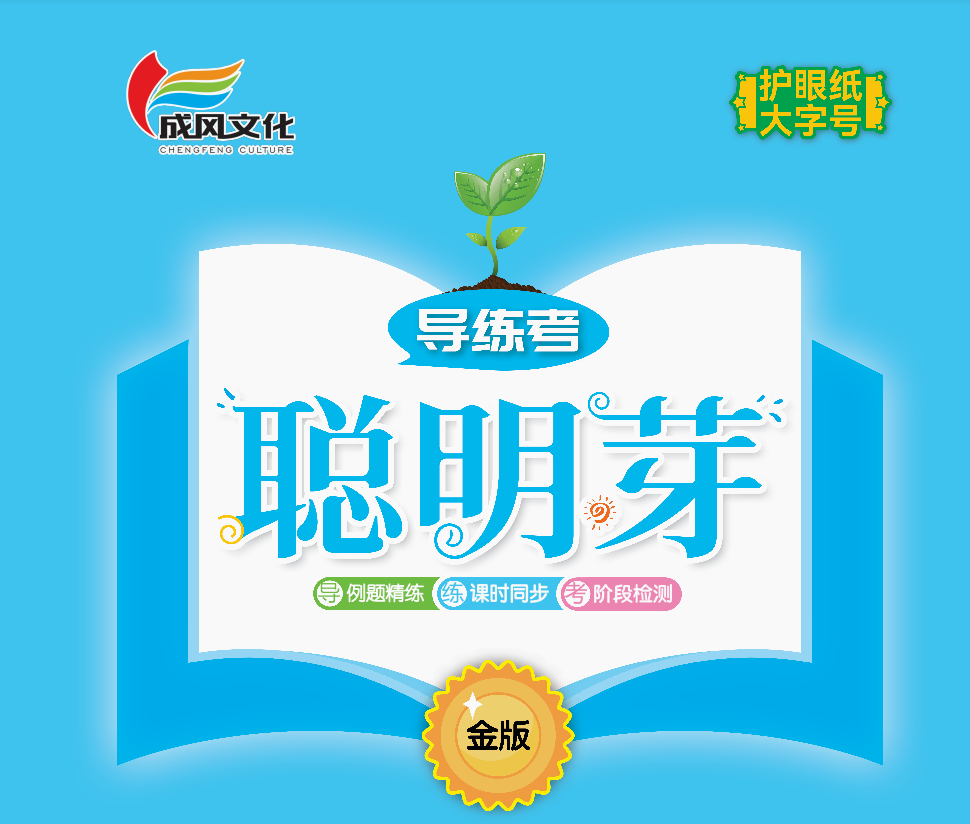 二  图形大变身(一) 
第二单元能力素养提升
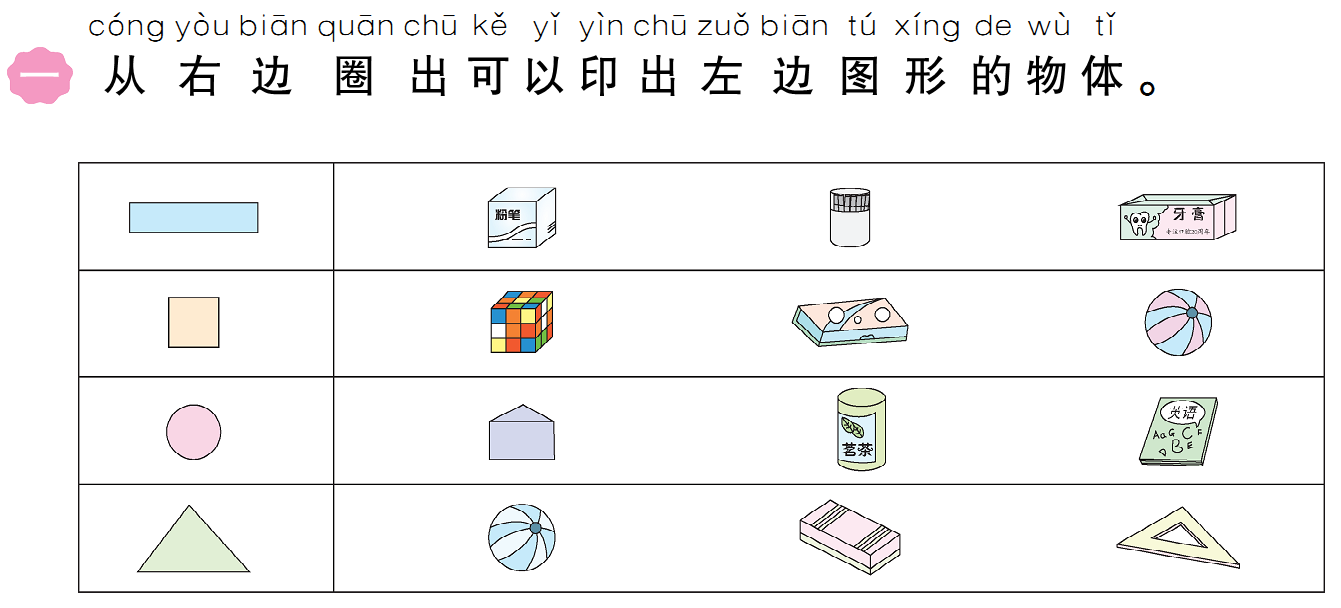 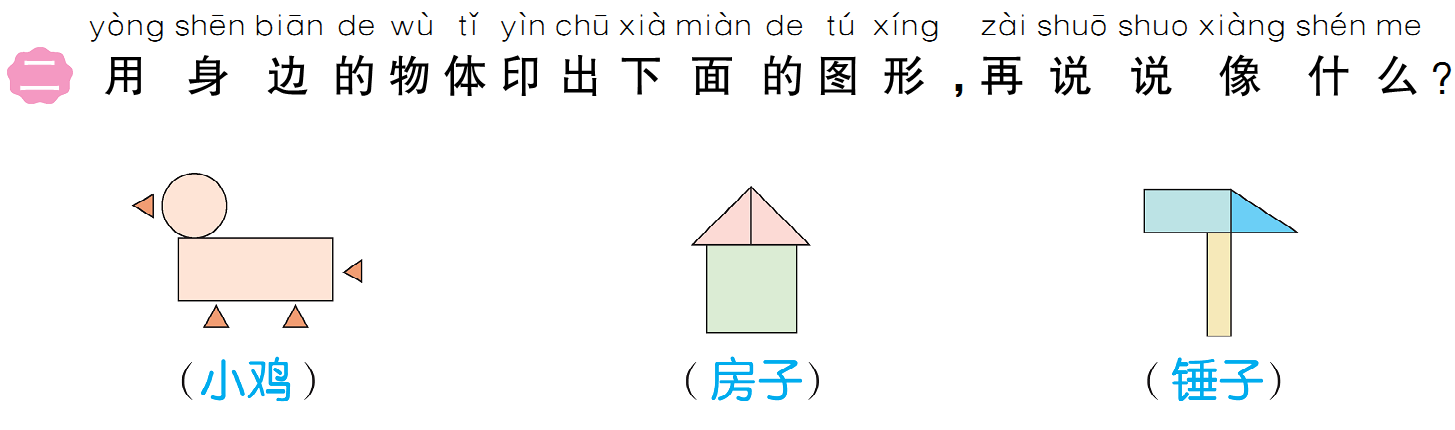 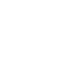 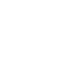 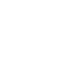 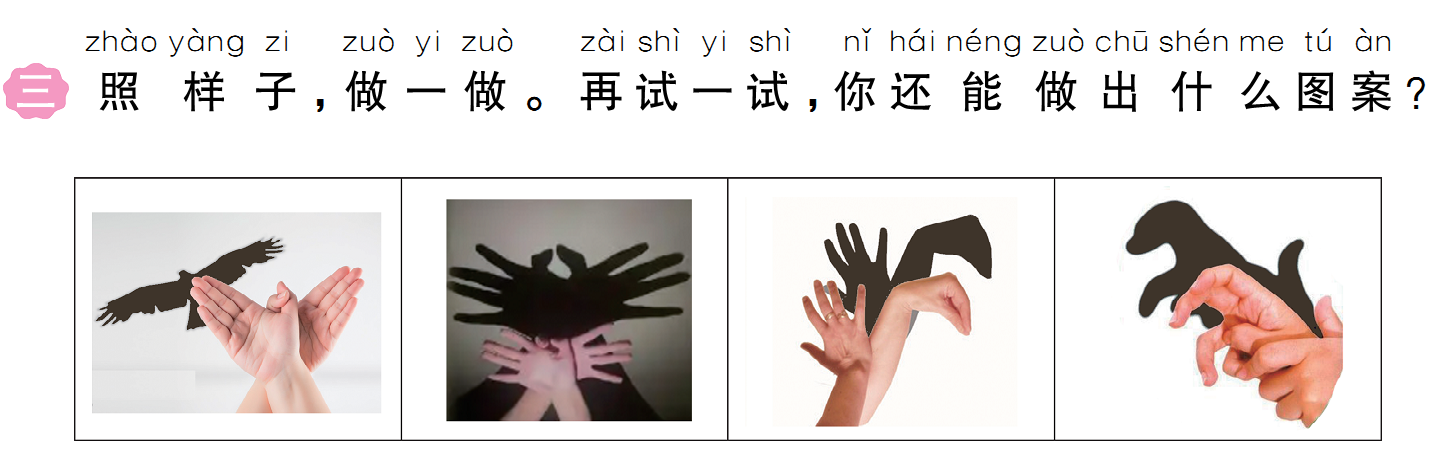 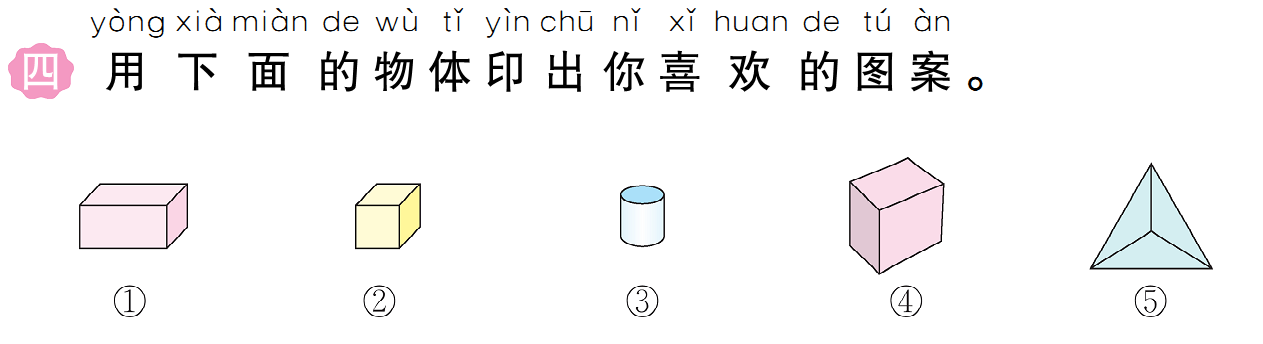 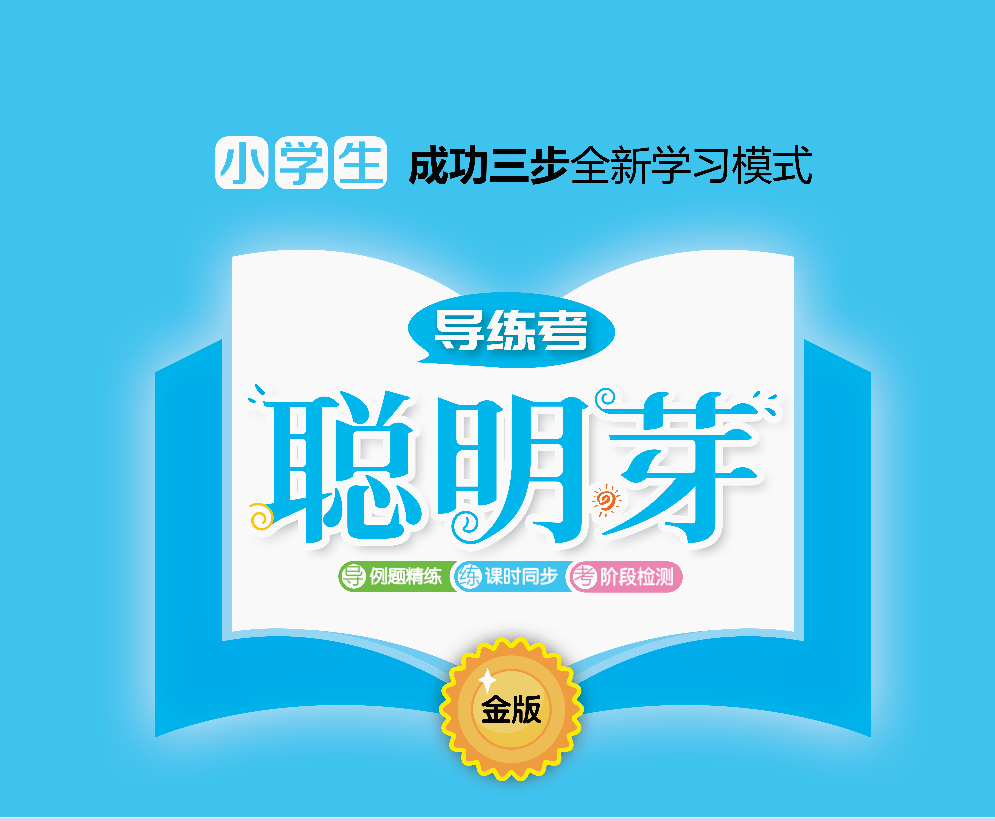